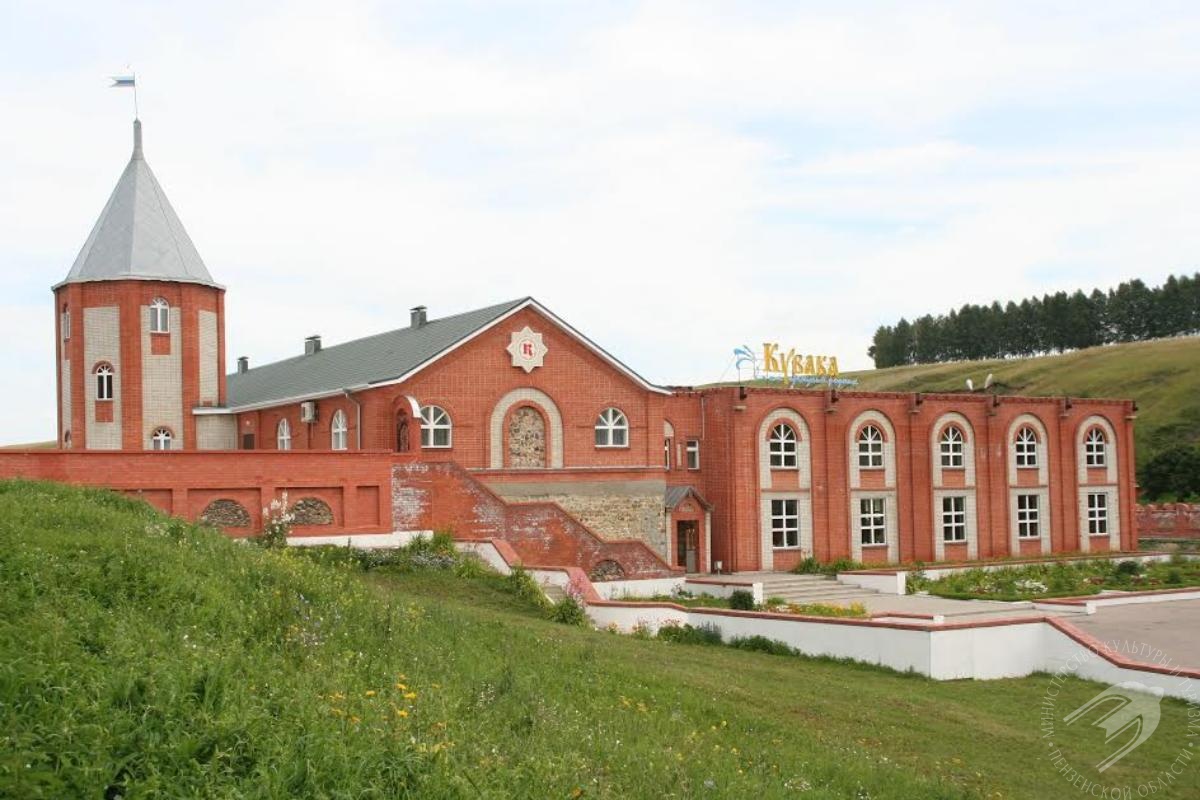 Село Кувака
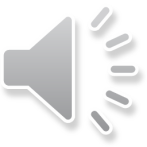 Начнем наше путешествие ……
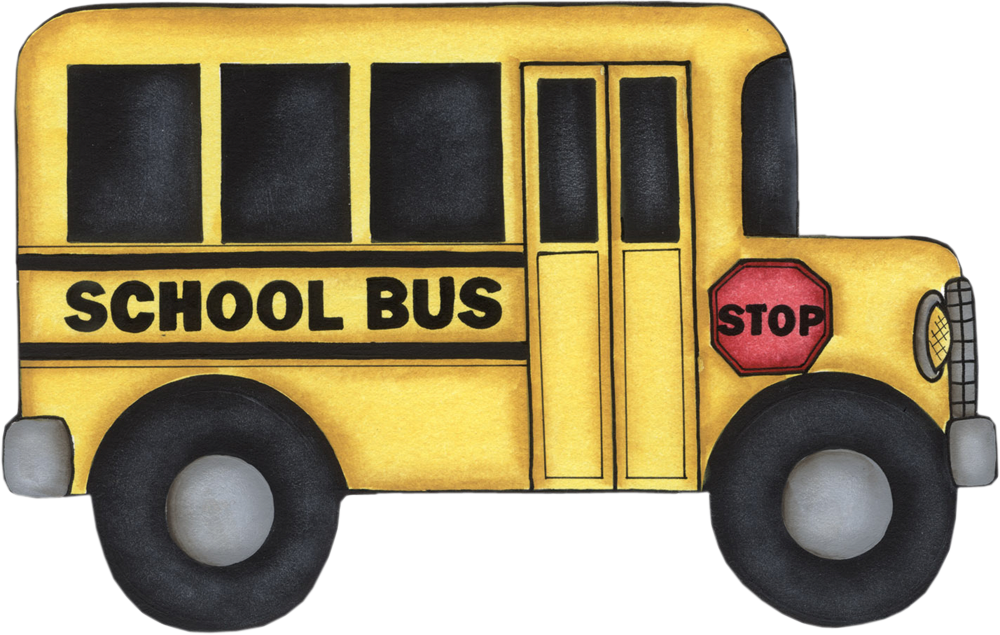 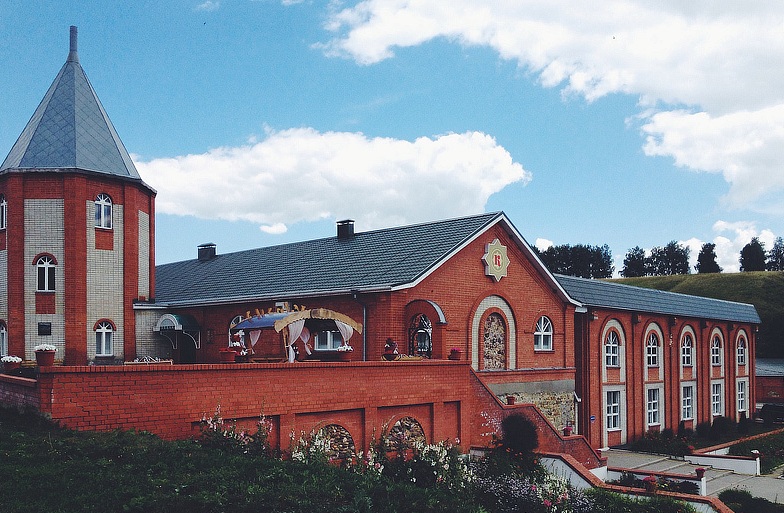 Культурно-исторический центр источника «Музей живой воды»
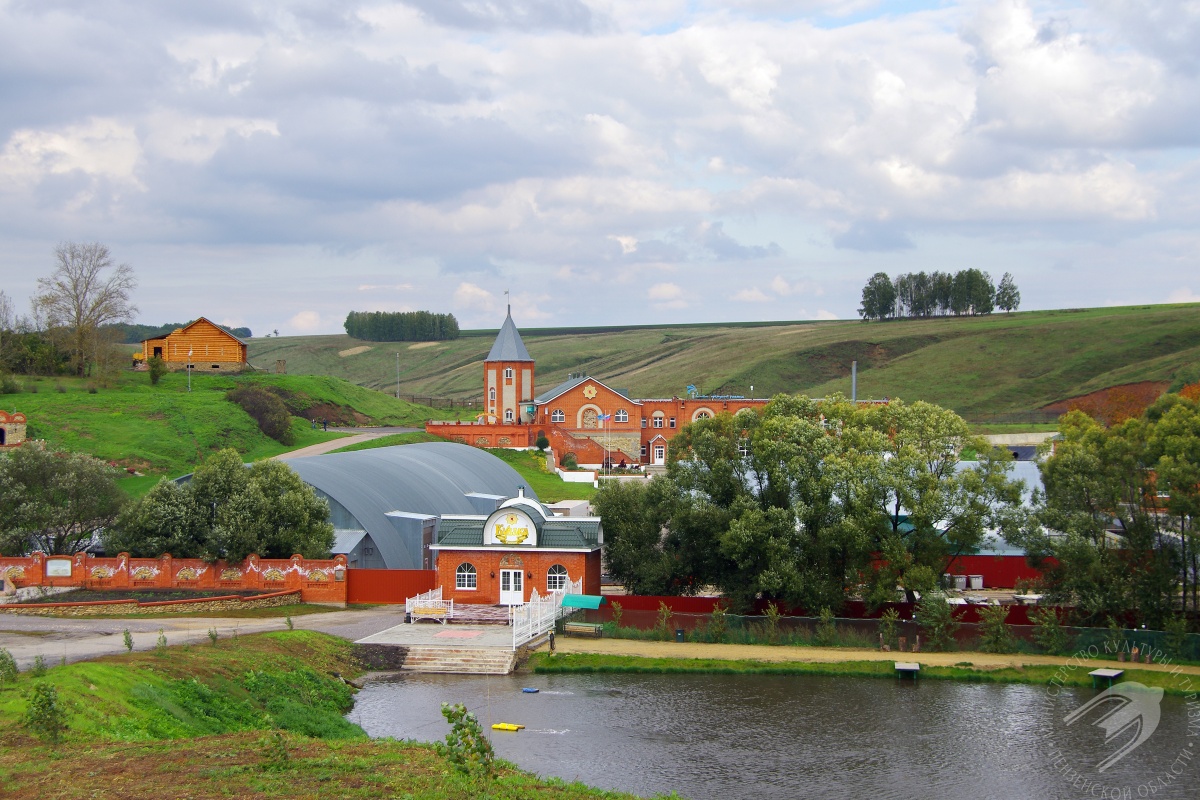 Источник Кувака
Исток, бьющий из каменного грунта
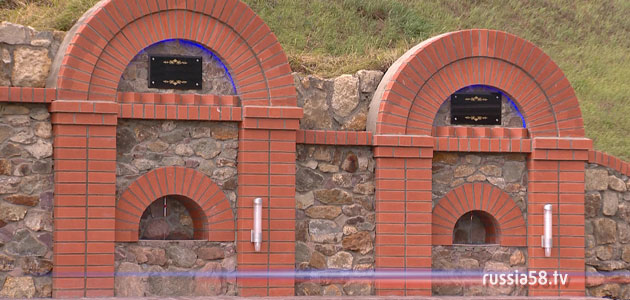 Икона Божьей матери 
«Живоносный источник»
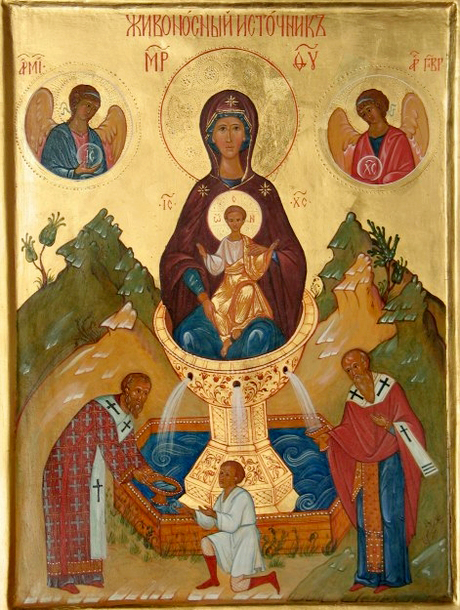 Целебная вода
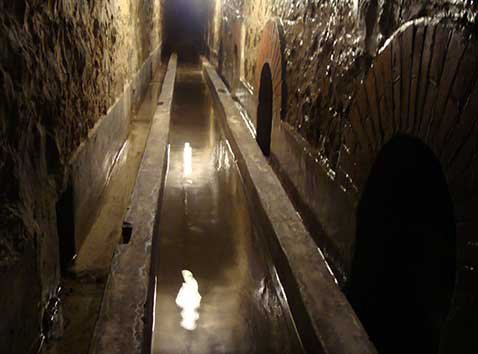 Капта́ж -комплекс сооружений по выводу подземных вод на поверхность и обеспечению ее дальнейшей обработки.
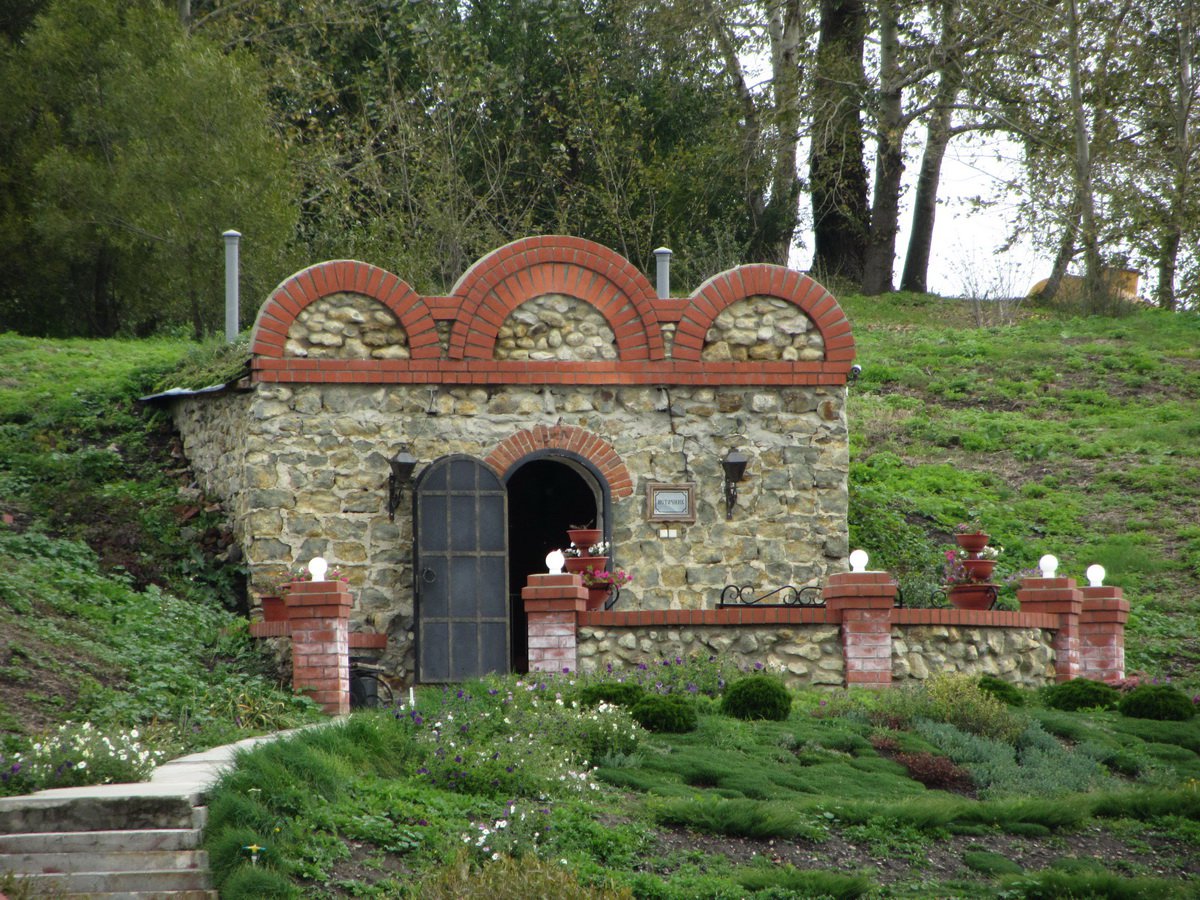 Залы Музея живой воды
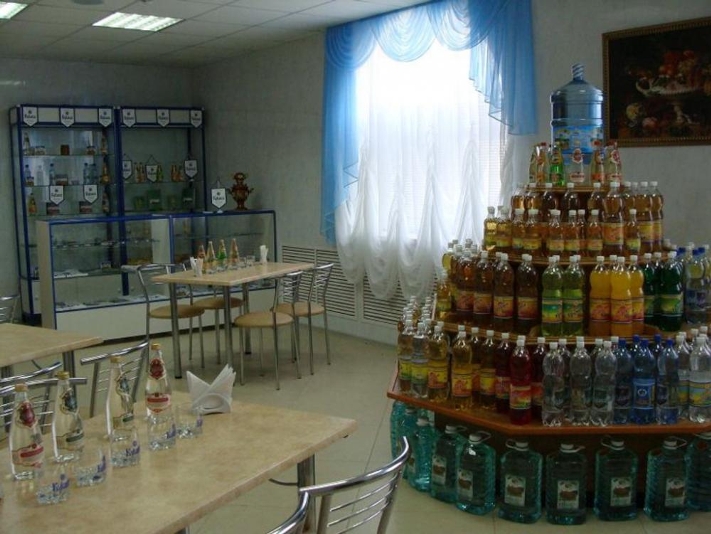 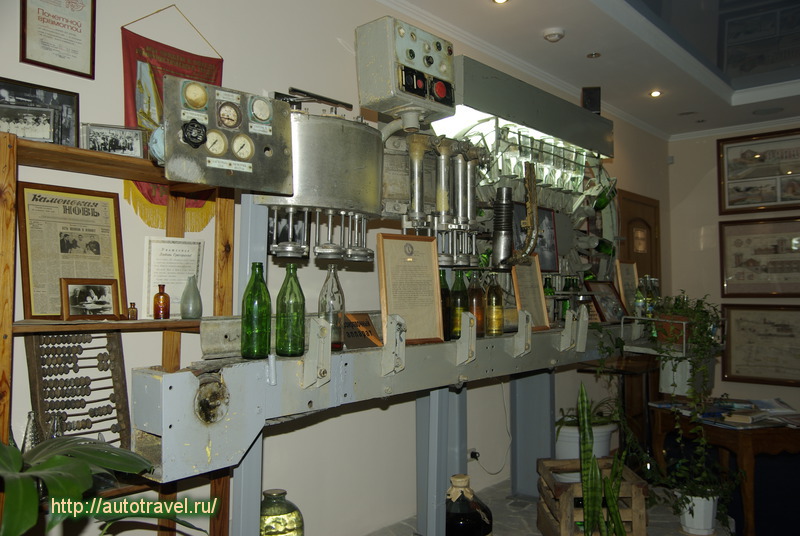 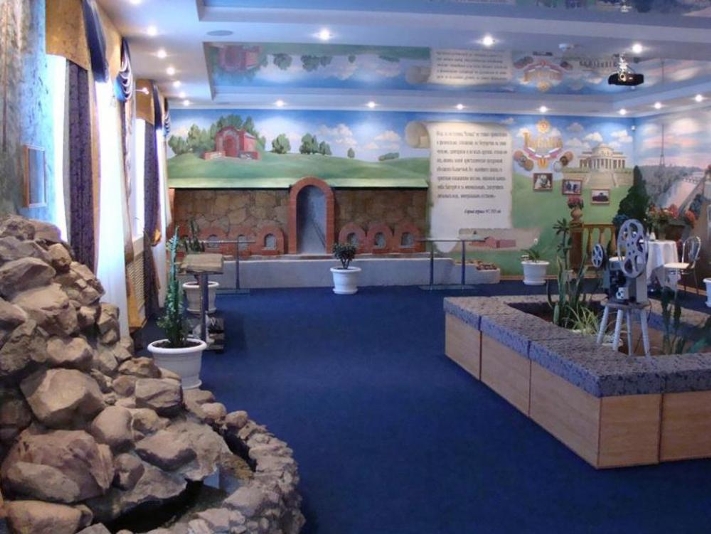 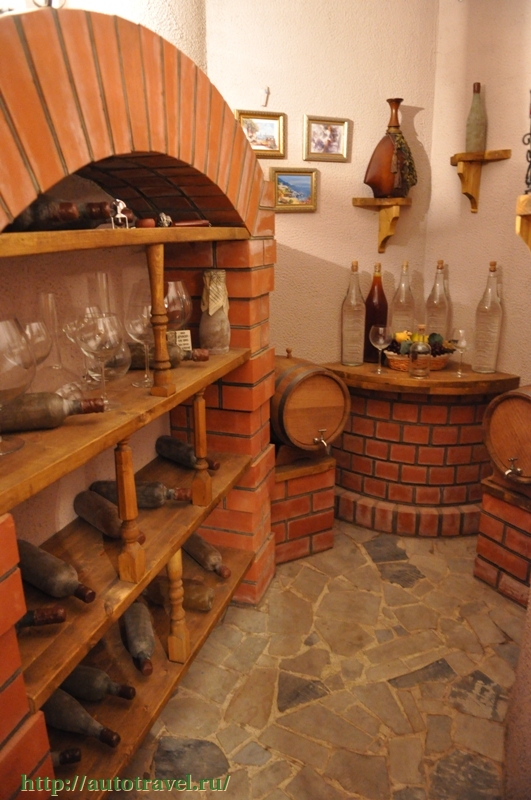 В.Н. Воейков
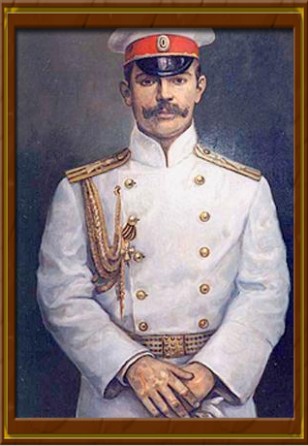 Железная дорога
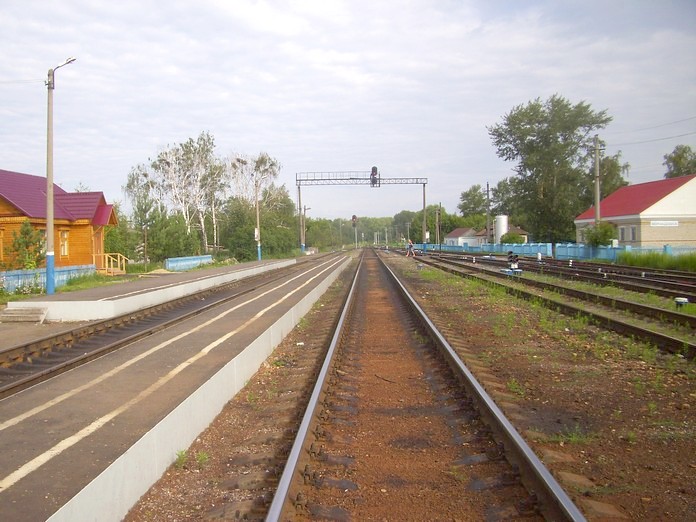 Усадьба графа В.Н. Воейкова
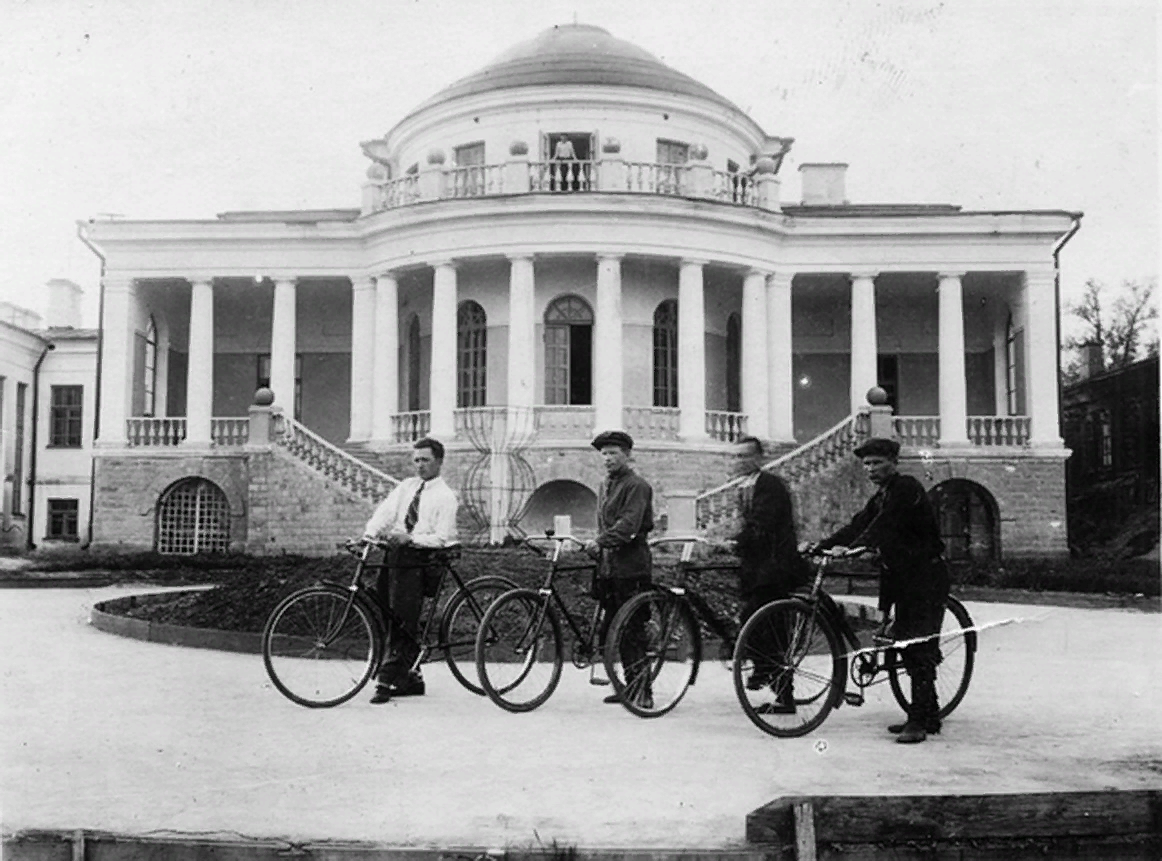 Бутылка каплевидной формы
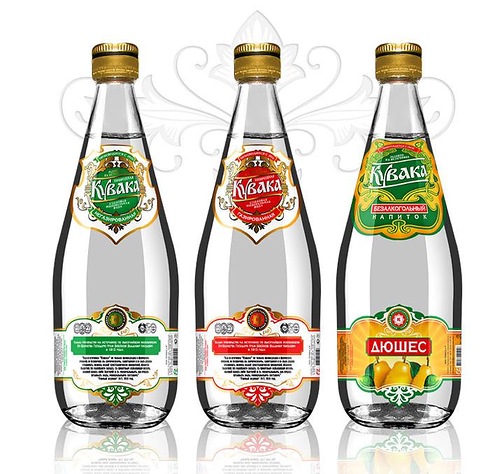 Работницы цеха
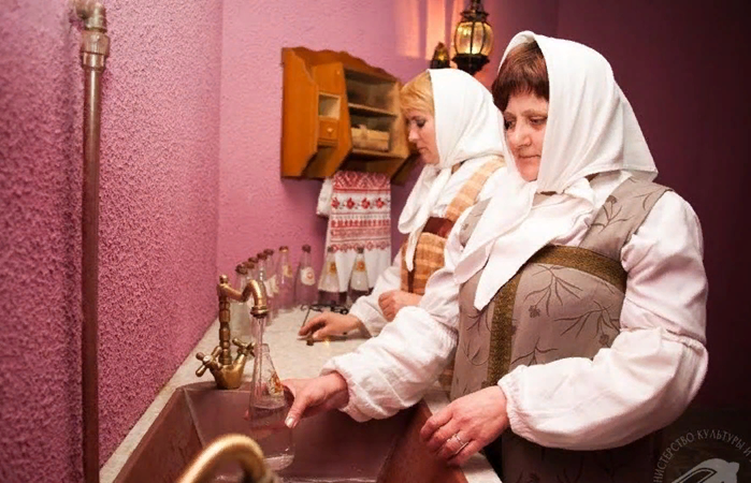 Оборудование старых времен
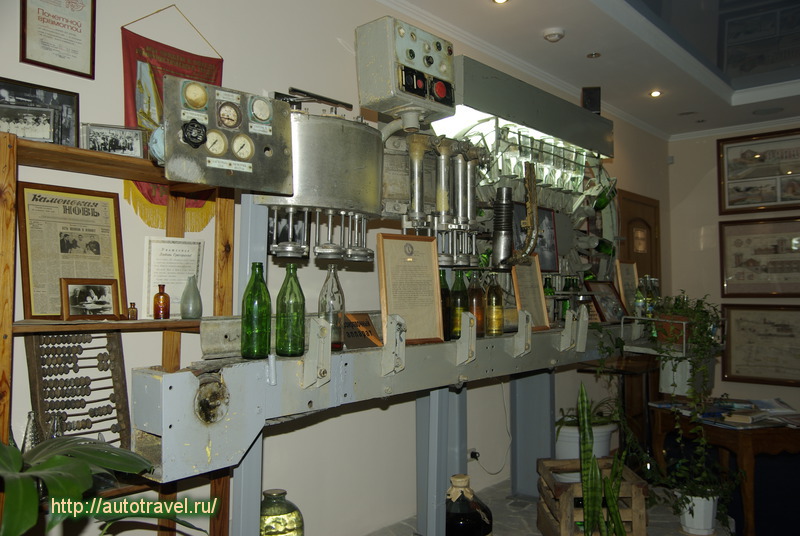 Кувака – символ Пензенской области
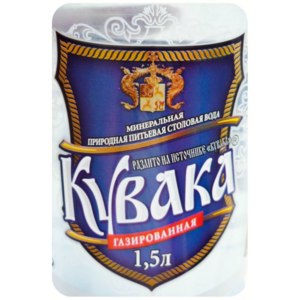 Дегустационный зал
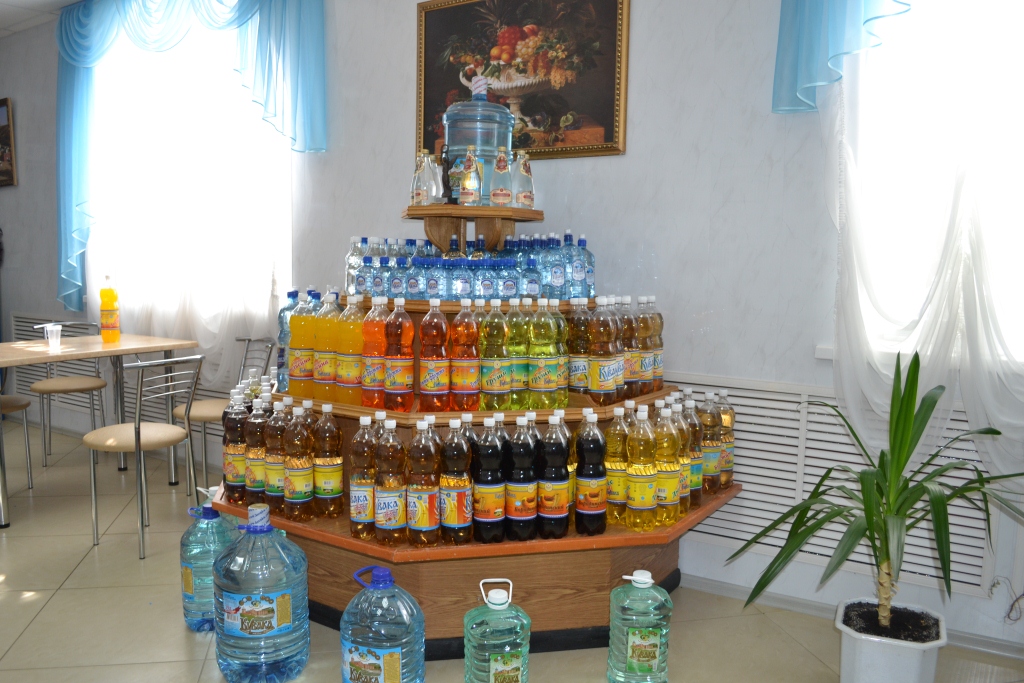 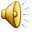 Рыбалка
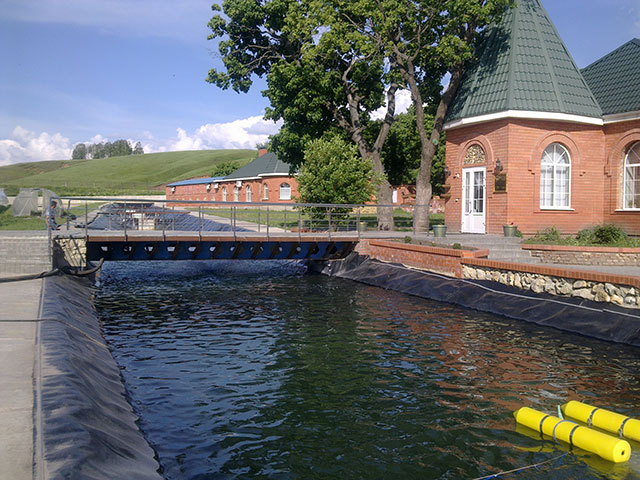 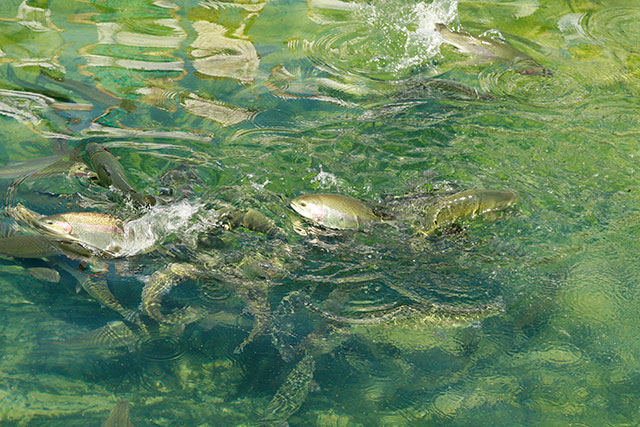 Пасека
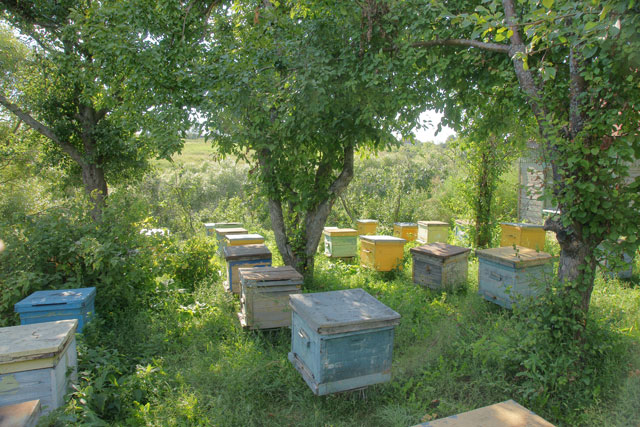 Награды
Награды
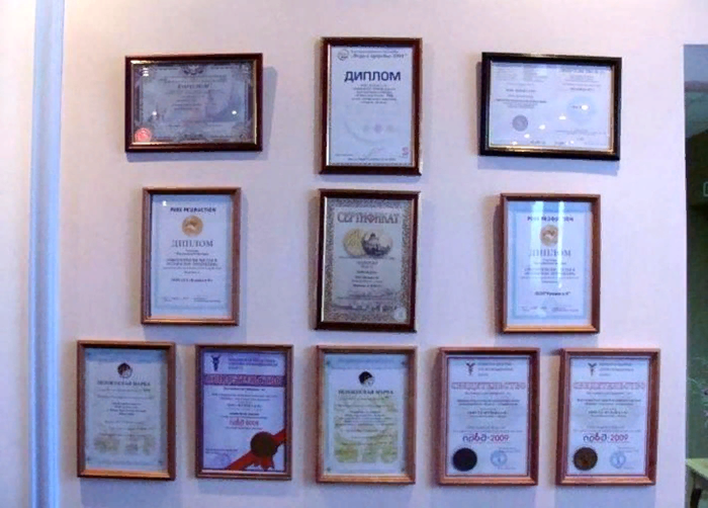 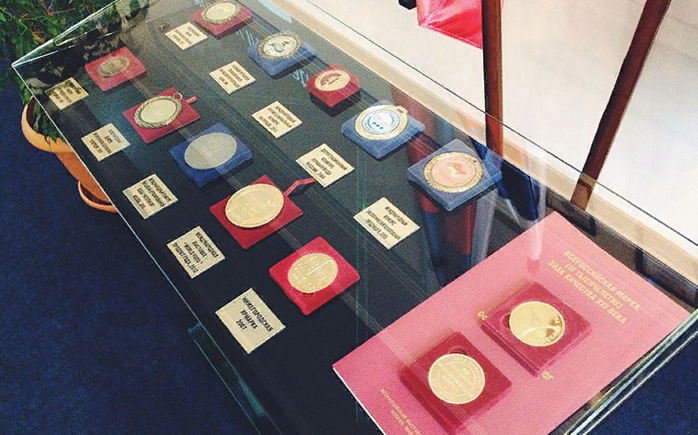 Медали, полученные коллективом на выставках, посвященных качеству российской продукции
Дипломы, полученные предприятием за качество выпускаемой продукции
Этнографическая изба «Кувака»
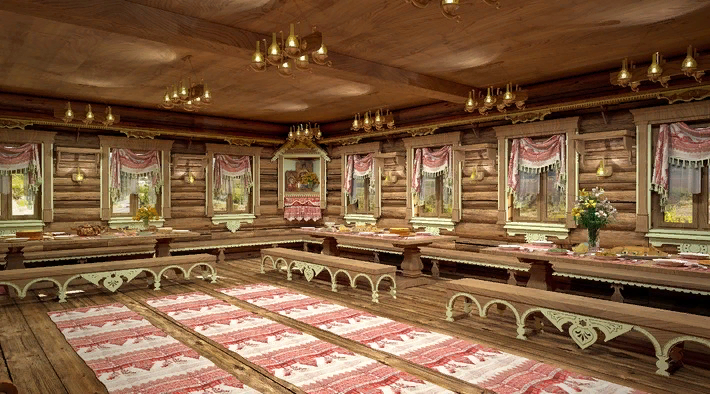 Музей живой воды «Кувака»
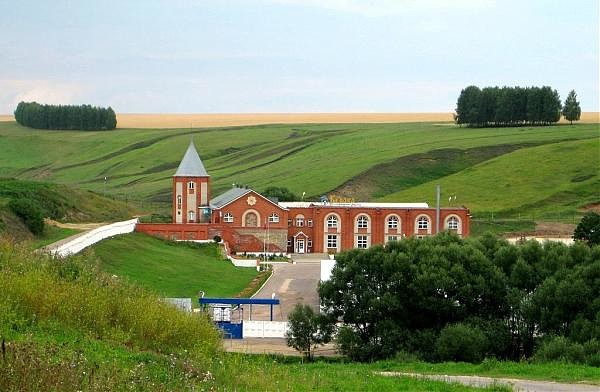